11
Διεθνείς Συμφωνίες:  Εμπόριο, Εργατικό Δυναμικό, και Περιβάλλον
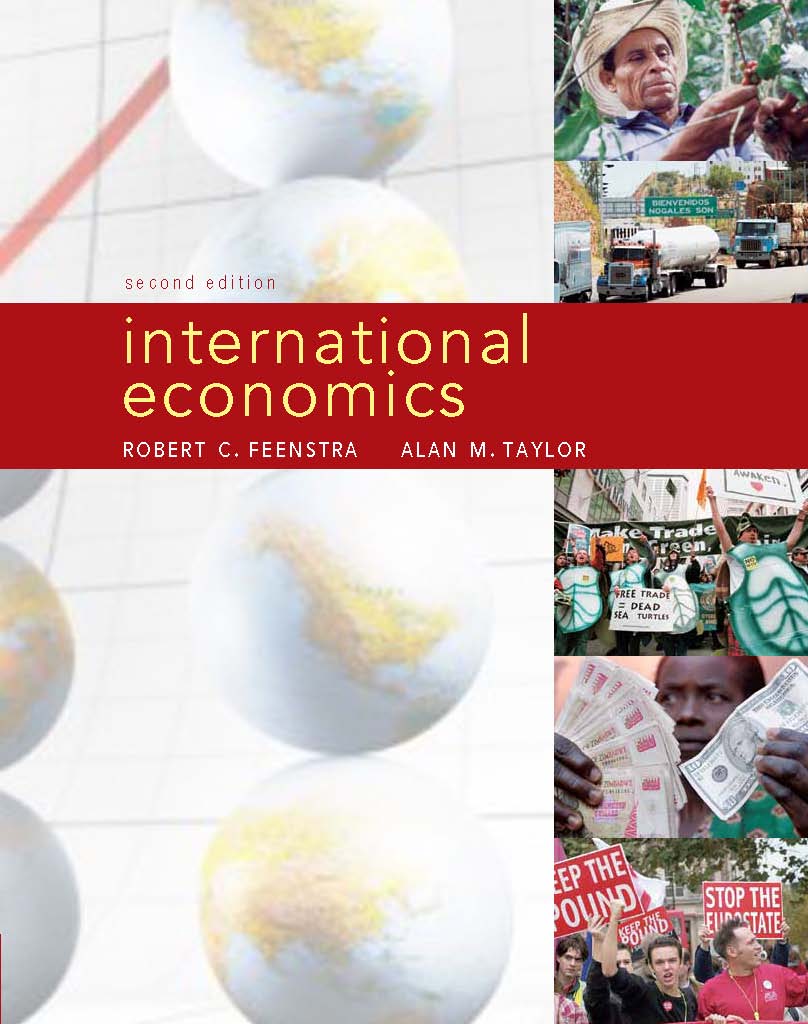 Prepared by:Fernando QuijanoDickinson State University
1  Εισαγωγή
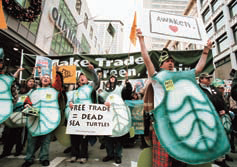 Συζητήσεις σχετικά με μεταρρυθμίσεις στο εμπόριο λαμβάνουν χώρα από τη δημιουργία της Γενικής Συμφωνίας για το Εμπόριο και τους Δασμούς (GATT) το 1947:

	Ωστόσο, ποτέ στο παρελθόν δεν υπήρξαν 	οργανωμένες αντιδράσεις εναντίον αυτής.
	Πώς μπορούμε να εξηγήσουμε αυτό το λαϊκό 	κίνημα ενάντια στον ΠΟΕ;
Κατά τις διαδηλώσεις στη διάσκεψη του ΠΟΕ το 1999 στο Σηάτλ, Ουάσινγκτον, οι οικολόγοι μεταμφιέστηκαν σε χελώνες και άλλα υπό κίνδυνο είδη ζώων που έχουν επηρεαστεί από τις πρόσφατες αποφάσεις του ΠΟΕ.
Οι νέοι κανόνες του ΠΟΕ σχετικά με την περιβαλλοντική νομοθεσία εξαγρίωσαν περιβαλλοντικές ομάδες στις Ηνωμένες Πολιτείες. 

Στόχος αυτού του κεφαλαίου είναι να εξετάσει το λόγο που οι διεθνείς συμφωνίες, όπως αυτές που διαπραγματεύτηκαν υπό τον ΠΟΕ για το εμπόριο, και εκείνες που διαπραγματεύτηκαν για περιβαλλοντικούς λόγους, για παράδειγμα στη διάσκεψη της Κοπεγχάγης, είναι απαραίτητες.
1  Εισαγωγή
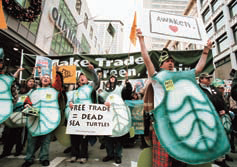 Εφαρμογή ενός εισαγωγικού δασμού: 
ο δασμός αυξάνει την τιμή εισαγόμενων 
προϊόντων για τους καταναλωτές στη μεγάλη χώρα αλλά μειώνει την τιμή που εισπράττεται από τις ξένες εξαγωγικές επιχειρήσεις. 

Η μείωση στην τιμή που εισπράττεται από τους εξαγωγείς είναι ένα κέρδος όρων εμπορίου για την εισάγουσα χώρα. 

Θα δείξουμε στο κεφάλαιο αυτό ότι όταν δύο ή περισσότερες χώρες επιβάλλουν δασμούς η μία ενάντια στην άλλη σε μια προσπάθεια αποκομίσουν αυτό το κέρδος όρων εμπορίου, και οι δύο καταλήγουν να χάνουν.
1  Εισαγωγή
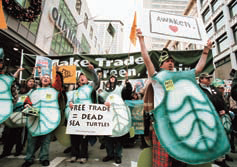 Προκειμένου να αποφεύγονται τέτοιες
    απώλειες είναι απαραίτητες διεθνείς 
    συμφωνίες για τη μείωση δασμών και πορεία προς το ελεύθερο εμπόριο. Αυτές οι διεθνείς συμφωνίες έχουν διάφορες μορφές.  

Ο ΠΟΕ είναι μια πολυμερής συμφωνία, που συμπεριλαμβάνει πολλές χώρες οι οποίες συμφωνούν στη  μείωση των δασμών ανάμεσα σε όλα τα μέλη του. 

Υπάρχουν επίσης και μικρότερες περιφερειακές εμπορικές συμφωνίες, μεταξύ αρκετών χωρών που συνήθως βρίσκονται η μία κοντά στην άλλη.
1  Διεθνείς Εμπορικές Συμφωνίες
Όταν οι χώρες επιδιώκουν να μειώσουν τους εμπορικούς φραγμούς μεταξύ τους τότε υπεισέρχονται σε μια εμπορική συμφωνία – δηλαδή, ένα σύμφωνο μείωσης ή κατάργησης των εμπορικών περιορισμών.  

Σύμφωνα με την αρχή της πλέον ευνοούμενης χώρας του ΠΟΕ, οι χαμηλότεροι δασμοί που συμφωνούνται σε πολυμερείς διαπραγματεύσεις πρέπει να επεκτείνονται ομοίως σε όλα τα μέλη του ΠΟΕ. 

Ο ΠΟΕ είναι ένα παράδειγμα πολυμερούς εμπορικής συμφωνίας, την οποία αναλύουμε πρώτη σε αυτή την ενότητα.
1 Διεθνείς Εμπορικές Συμφωνίες
Η Λογική των Πολυμερών Εμπορικών Συμφωνιών
Δασμοί για μια Μεγάλη Χώρα
ΣΧΗΜΑ 11-1 (1 από 2)
Δασμοί για μια Μεγάλη Χώρα
Ο δασμός μετατοπίζει ανοδικά την καμπύλη προσφοράς εξαγωγών από τη θέση X* στη θέση X* + t.
Ως αποτέλεσμα, η εγχώρια τιμή αυξάνει από PW σε P* + t, και η ξένη τιμή μειώνεται από PW σε P*.
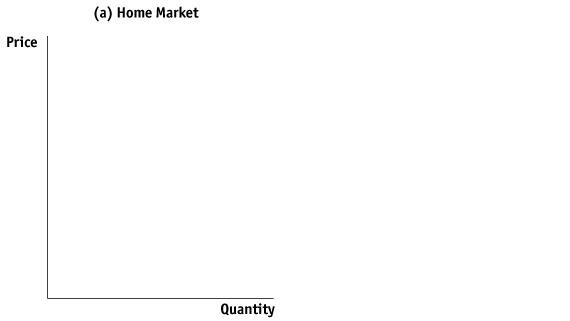 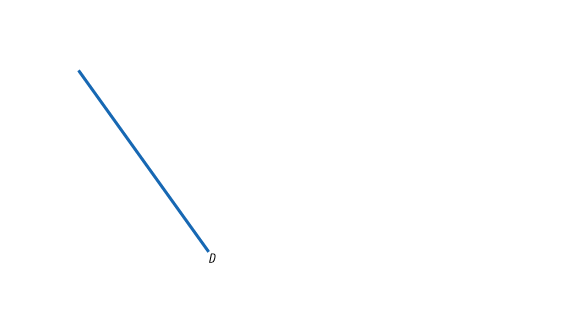 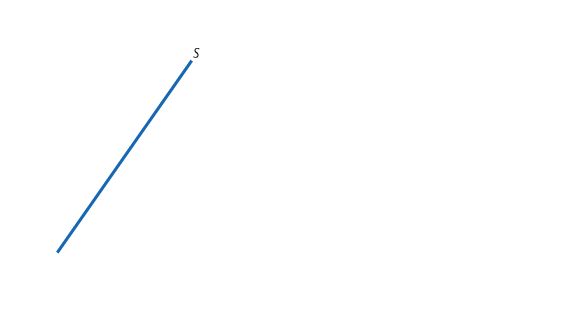 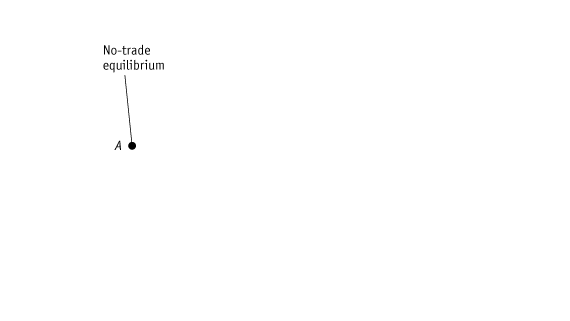 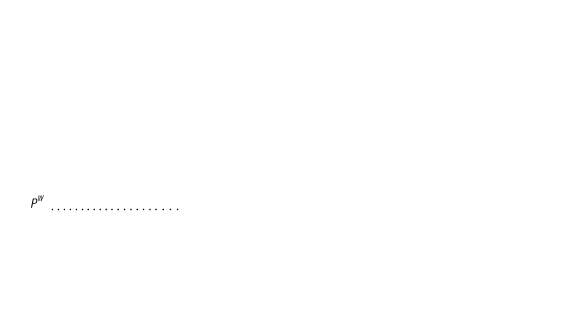 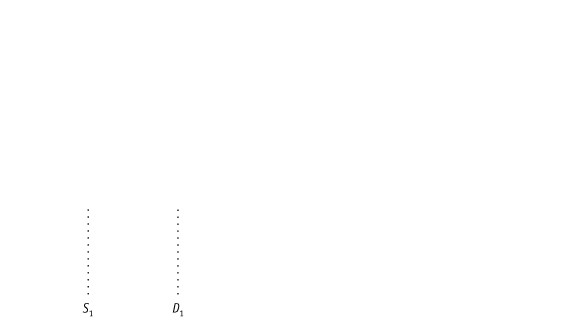 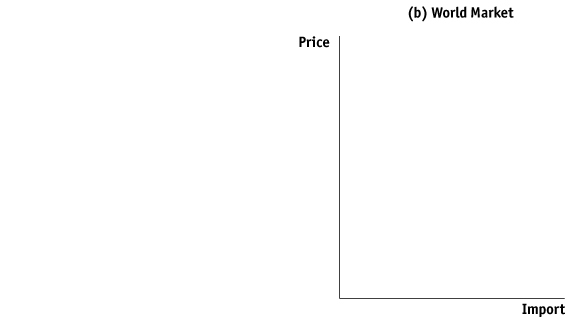 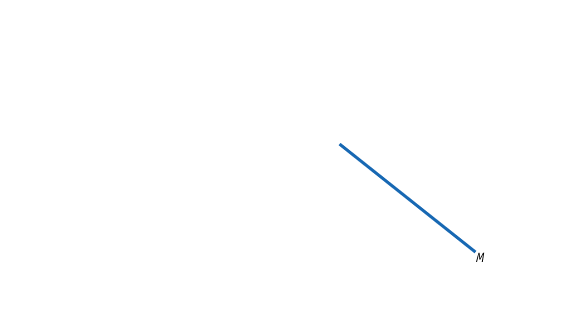 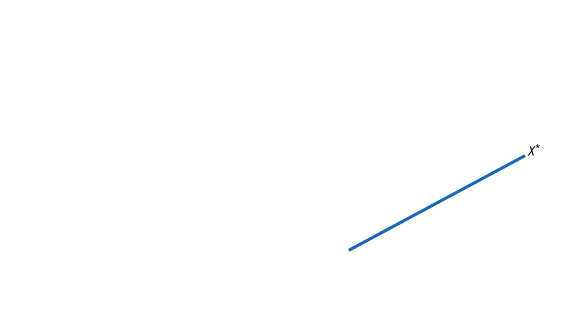 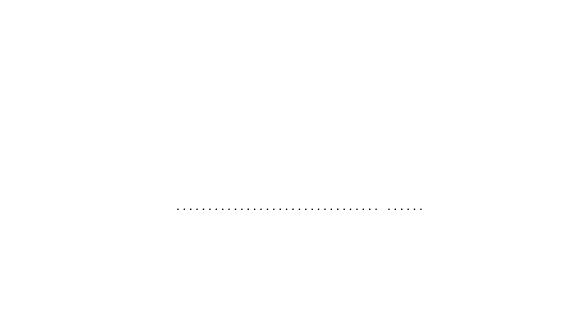 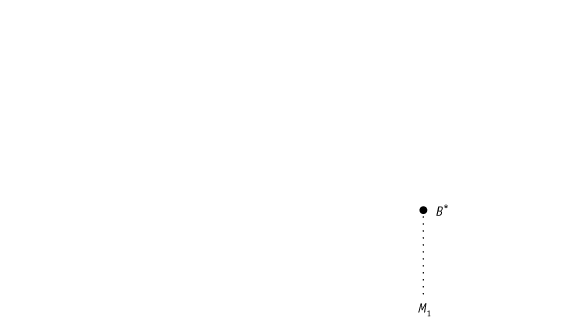 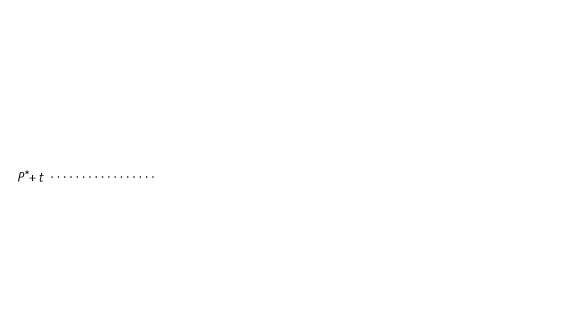 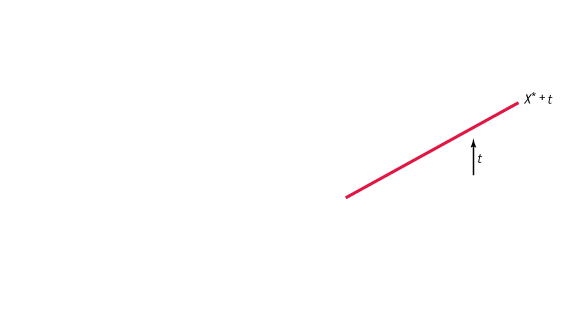 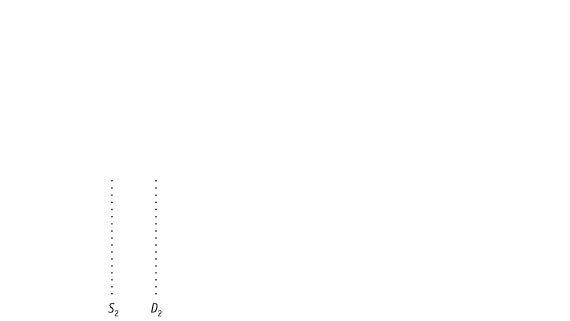 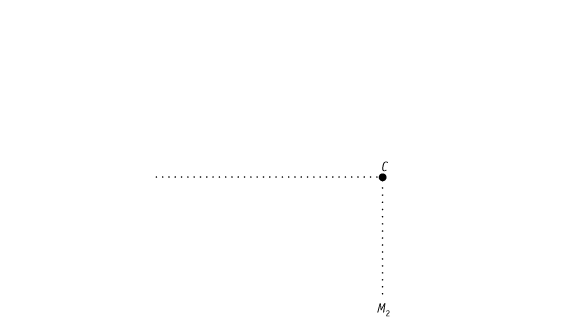 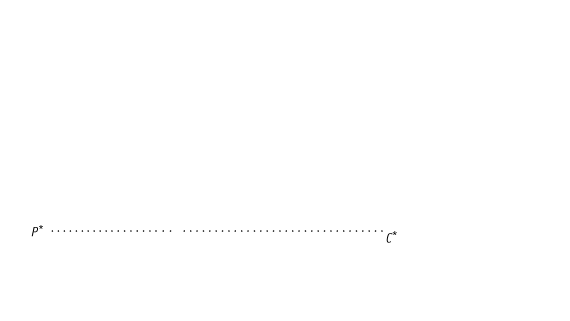 1 Διεθνείς Εμπορικές Συμφωνίες
Η Λογική των Πολυμερών Εμπορικών Συμφωνιών
Δασμοί για μια Μεγάλη Χώρα
ΣΧΗΜΑ 11-1 (2 από 2)
Δασμοί για μια Μεγάλη Χώρα (συνέχεια)
Η απώλεια νεκρού βάρους στη χώρα μας είναι η περιοχή του τριγώνου (b + d), και η χώρα μας έχει επίσης ένα κέρδος σε όρους εμπορίου ίσο με την περιοχή  e. 
Η ξένη χώρα χάνει την περιοχή (e + f), επομένως η καθαρή απώλεια για την παγκόσμια ευημερία είναι το τρίγωνο (b + d + f).
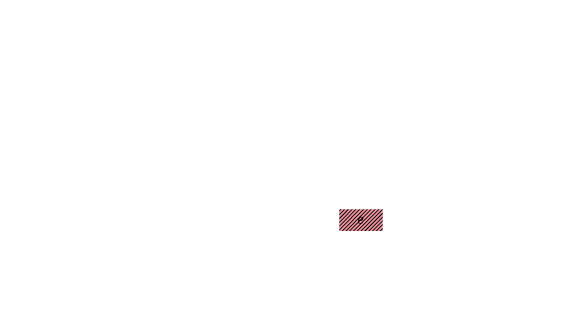 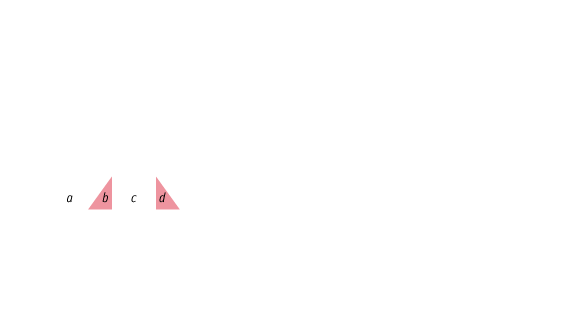 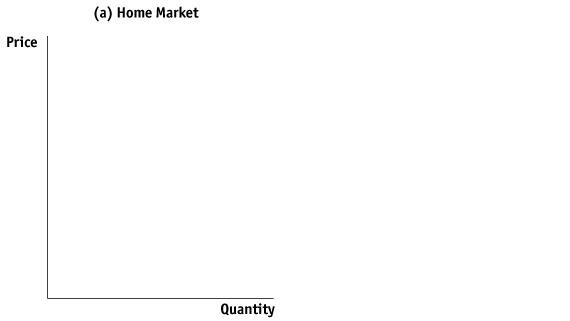 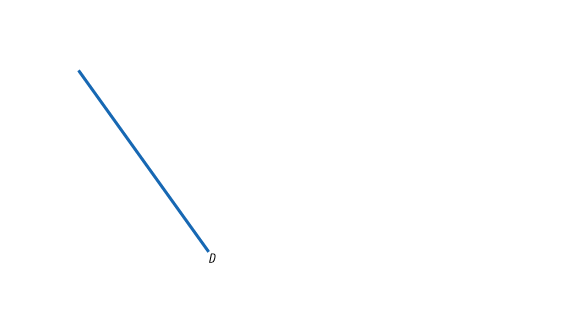 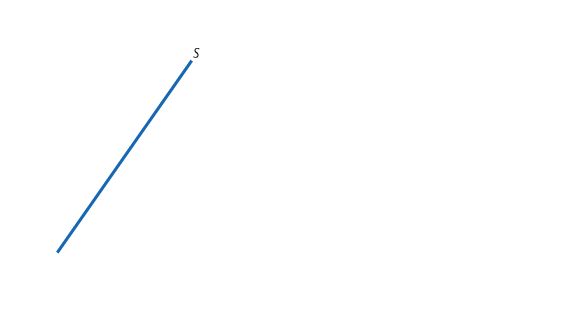 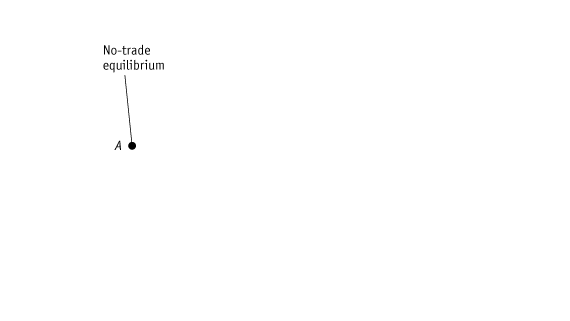 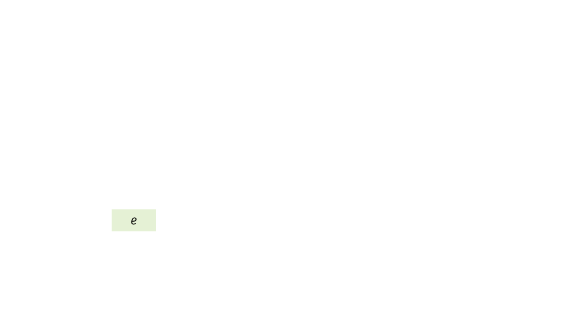 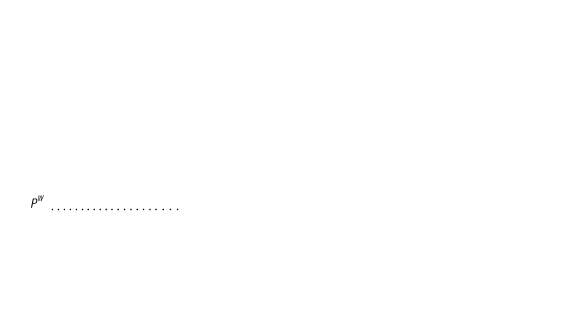 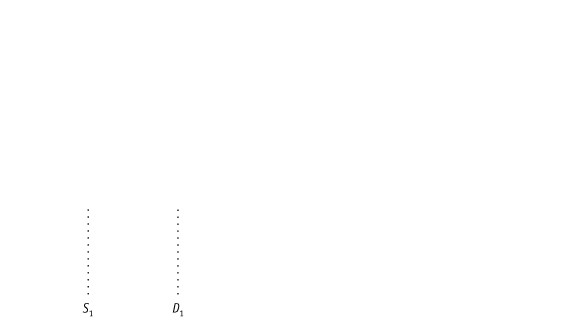 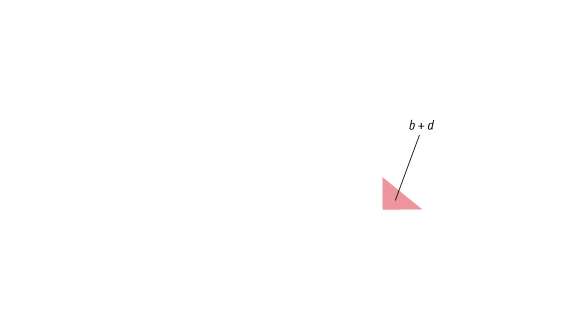 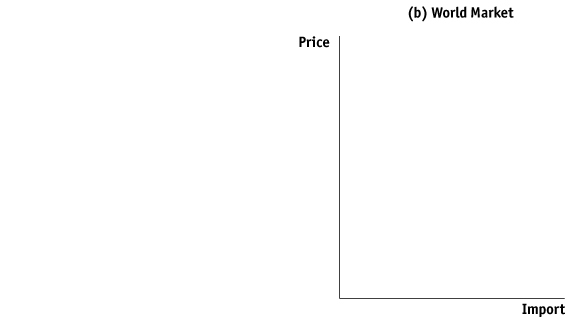 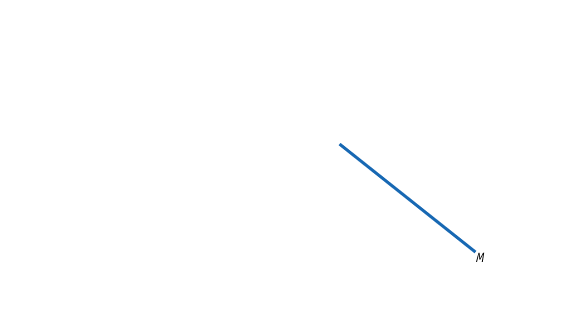 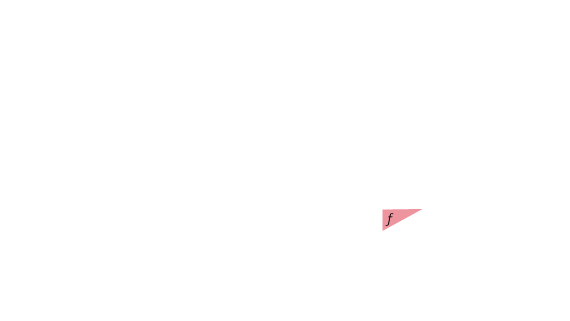 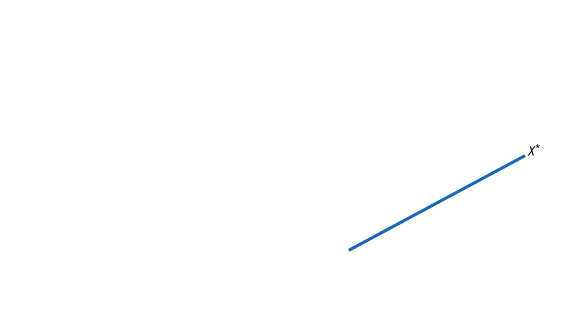 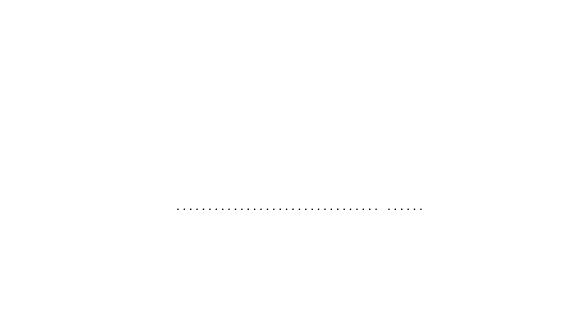 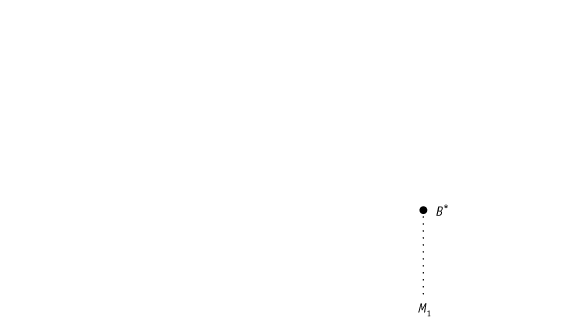 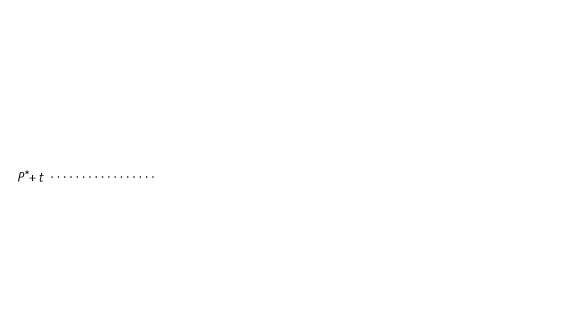 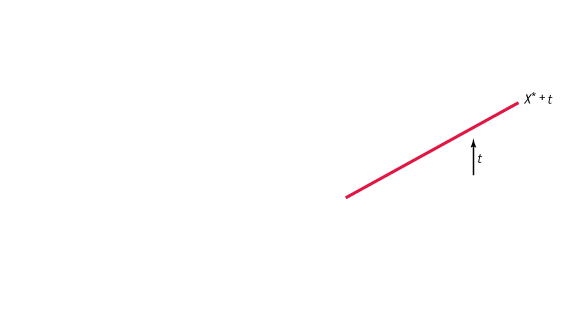 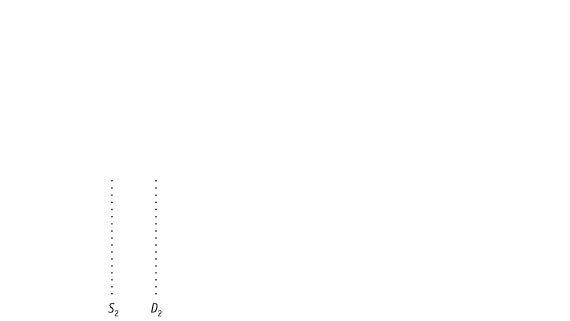 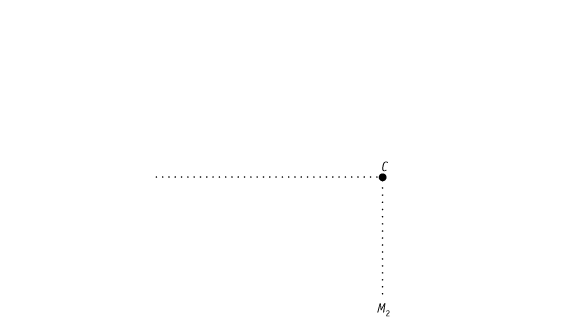 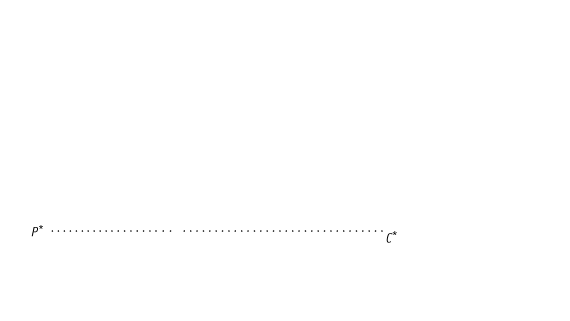 1 Διεθνείς Εμπορικές Συμφωνίες
Η Λογική των Πολυμερών Εμπορικών Συμφωνιών
Μήτρα Αποδόσεων
ΣΧΗΜΑ 11-2
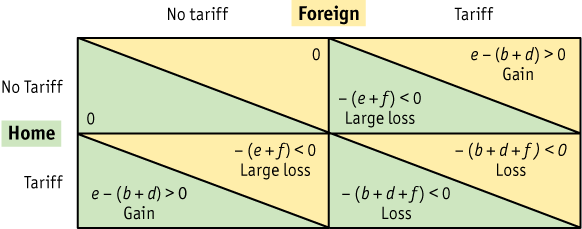 Αποδόσεις ενός Παιγνίου Δασμών Αυτή η μήτρα αποδόσεων δείχνει την ευημερία στη χώρα μας και στην ξένη χώρα σε σύγκριση με το ελεύθερο εμπόριο (άνω αριστερό τεταρτημόριο, στο οποίο καμία από τις δύο χώρες δεν επιβάλει δασμό). Η ευημερία εξαρτάται από το κατά πόσο η μια ή και οι δύο χώρες επιβάλλουν ένα δασμό. Η δομή των αποδόσεων είναι παρόμοια με το δίλημμα του φυλακισμένου, επειδή και οι δύο χώρες υφίστανται μια απώλεια όταν και οι δύο επιβάλλουν δασμούς, και παρόλα αυτά, αυτή είναι η μοναδική ισορροπία  Nash .
1 Διεθνείς Εμπορικές Συμφωνίες
Η Λογική των Πολυμερών Εμπορικών Συμφωνιών
Το Δίλημμα του Φυλακισμένου Το υπόδειγμα αποδόσεων στο Σχήμα 11-2 έχει μια ιδιαίτερη δομή που αποκαλείται δίλημμα του φυλακισμένου. Κάθε χώρα ενεργώντας από μόνη της έχει κίνητρο να επιβάλλει ένα δασμό, εάν όμως και οι δύο επιβάλλουν δασμούς, θα βρεθούν και οι δύο σε δυσχερέστερη θέση.
ΣΧΗΜΑ 11-2 (ανασκόπηση)
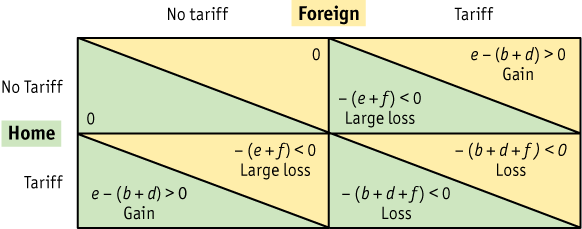 Ισορροπία Nash Η μόνη ισορροπία Nash στο Σχήμα 11-2 είναι και οι δύο χώρες να επιβάλλουν ένα δασμό (κάτω δεξιό τεταρτημόριο). Η ισορροπία Nash στην περίπτωση αυτή οδηγεί σε ένα αποτέλεσμα που είναι ανεπιθύμητο και για τις δύο χώρες, ακόμη κι αν είναι το βέλτιστο αποτέλεσμα για την κάθε χώρα, με δεδομένο ότι η άλλη χώρα επιβάλλει ένα δασμό.
1 Διεθνείς Εμπορικές Συμφωνίες
Η Λογική των Πολυμερών Εμπορικών Συμφωνιών
ΣΧΗΜΑ 11-2 (ανασκόπηση)
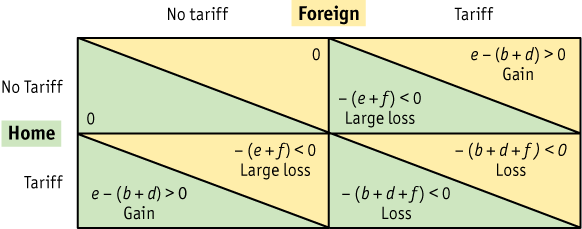 Εμπορική Συμφωνία Αυτό το άσχημο αποτέλεσμα μπορεί να αποφευχθεί εάν οι χώρες υπεισέλθουν σε κάποιου είδους εμπορική συμφωνία. 
Ο μηχανισμός του ΠΟΕ εξαλείφει το δίλημμα του φυλακισμένου παρέχοντας κίνητρο άρσης των δασμών. Το αποτέλεσμα φαίνεται στο προτιμώμενο άνω αριστερό τεταρτημόριο της μήτρας αποδόσεων στο Σχήμα 11-2, παρά στην αρχική ισορροπία Nash στο κάτω δεξιό τεταρτημόριο.
1 Διεθνείς Εμπορικές Συμφωνίες
Περιφερειακές Εμπορικές Συμφωνίες
Υπό περιφερειακές εμπορικές συμφωνίες αρκετές χώρες εξαλείφουν δασμούς μεταξύ τους αλλά διατηρούν δασμούς έναντι χωρών που βρίσκονται εκτός της περιφέρειας.. 

Οι περιφερειακές εμπορικές συμφωνίες αποκαλούνται μερικές φορές προτιμμησιακές εμπορικές συμφωνίες, προκειμένου να δίδεται έμφαση στο γεγονός ότι οι χώρες-μέλη ευνοούνται σε σχέση με άλλες χώρες.
Ζώνη Ελεύθερων Συναλλαγών  Ζώνη ελεύθερων συναλλαγών είναι μια ομάδα χωρών που συμφωνούν να καταργήσουν τους δασμούς (καθώς κι άλλους εμπορικούς φραγμούς) μεταξύ τους, διατηρώντας όμως τους οποιουσδήποτε δασμούς είχαν στο παρελθόν έναντι χωρών από τον υπόλοιπο κόσμο.
1 Διεθνείς Εμπορικές Συμφωνίες
Περιφερειακές Εμπορικές Συμφωνίες
Τελωνειακή Ένωση  Η τελωνειακή ένωση είναι παρόμοια με τη ζώνη ελεύθερων συναλλαγών εκτός από το γεγονός ότι εκτός από την κατάργηση δασμών μεταξύ τους οι χώρες που ανήκουν σε μια τελωνειακή ένωση συμφωνούν για ένα κοινό δασμολόγιο έναντι χωρών που δεν ανήκουν στην ένωση.
Κανόνες Προέλευσης  Οι ζώνες ελεύθερων συναλλαγών έχουν πολύπλοκους κανόνες προέλευσης, οι οποίοι καθορίζουν ποια είδη προϊόντων μπορεί να διακινούνται αφορολόγητα εντός της ζώνης ελεύθερων συναλλαγών. Οι κανόνες αυτοί δεν χρειάζονται σε μια τελωνειακή ένωση.
1 Διεθνείς Εμπορικές Συμφωνίες
Η Συμφωνία Κίνας-ASEAN Απειλεί τους Ινδούς Εξαγωγείς
Η συμφωνία ελεύθερου εμπορίου μεταξύ της Κίνας και των μελών της Ένωσης Χωρών Νοτιοανατολικής Ασίας θα σημάνει περίπου μηδενικούς δασμούς στο εμπόριο ανάμεσα σε αρκετές ασιατικές χώρες, κάτι που δυσχεραίνει τις επιχειρήσεις της Ινδίας.

Η επιτυχημένη εφαρμογή της Ζώνης Ελεύθερων Συναλλαγών είναι βέβαιο ότι θα αναγκάσει το Νέο Δελχί να προχωρήσει σε παρόμοιες εμπορικές συμφωνίες με χώρες στην περιοχή της ASEAN, εκτός από την Κίνα.

Η Ινδία προσπαθεί να διευρύνει τη σύνθεση των εξαγωγών της έτσι ώστε να συμπεριληφθούν βιομηχανικά προϊόντα, φρούτα και λαχανικά. Η προσπάθεια  αυτή μπορεί να πληγεί σοβαρά επειδή τα προϊόντα από τις χώρες της ASEAN στοιχίζουν τώρα πολύ λιγότερο στον Κινέζο καταναλωτή.
ΠΡΩΤΟΣΕΛΙΔΟ
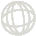 1 Διεθνείς Εμπορικές Συμφωνίες
Δημιουργία και Εκτροπή Εμπορίου
Όταν υπογράφεται μια περιφερειακή εμπορική συμφωνία και το εμπόριο αυξάνει ανάμεσα στις χώρες-μέλη, η αύξηση αυτή του εμπορίου μπορεί να είναι δύο ειδών. 
 
Η πρώτη μορφή αύξησης του εμπορίου, δηλαδή η δημιουργία εμπορίου, προκύπτει όταν μια χώρα-μέλος εισάγει ένα προϊόν από μια άλλη χώρα-μέλος, το οποίο προϊόν στο παρελθόν το παρήγαγε μόνη της. 

Ο δεύτερος λόγος αύξησης του εμπορίου εντός μιας περιφερειακής συμφωνίας έχει να κάνει με την εκτροπή εμπορίου, η οποία προκύπτει όταν μια χώρα-μέλος εισάγει ένα προϊόν από μια άλλη χώρα-μέλος, ενώ προηγούμενα το εισήγαγε από μια χώρα εκτός αυτής της νέας εμπορικής περιφέρειας.
1 Διεθνείς Εμπορικές Συμφωνίες
ΕΦΑΡΜΟΓΗ
Δημιουργία και Εκτροπή Εμπορίου για Καναδά  Η επίπτωση των συμφωνιών ελεύθερου εμπορίου στους κλάδους μεταποίησης του Καναδά  μπορεί να μετρηθεί από τη διαφορά μεταξύ δημιουργίας και εκτροπής εμπορίου
80% x 54% - 20%  x 40% = 35% > 0
{
{
{
{
Μείωση σε
άλλες
εισαγωγές
Μερίδιο σε
άλλες 
εισαγωγές
Μερίδιο 
εισαγωγών
ΗΠΑ
Αύξηση στις 
εισαγωγές ΗΠΑ
1 Διεθνείς Εμπορικές Συμφωνίες
Αριθμητικό Παράδειγμα Δημιουργίας και Εκτροπής Εμπορίου
Κόστος εισαγωγής ενός εξαρτήματος αυτοκινήτου
ΣΧΗΜΑ 11-1
Ο πίνακας αυτό δείχνει το κόστος για τις ΗΠΑ της αγοράς ενός εξαρτήματος αυτοκινήτου από διάφορες χώρες προέλευσης , με και χωρίς δασμούς. Εάν υπάρχει ένας δασμός 20% για όλες τις χώρες, τότε θα είναι φθηνότερο για τις ΗΠΑ να αγοράσουν το προϊόν αυτό από την εσωτερική παραγωγή (για $22). Όταν όμως ο δασμός καταργείται στο Μεξικό υπό τη συμφωνία της NAFTA,  οι ΗΠΑ θα αγοράσουν αυτό το προϊόν απ’ αυτή τη χώρα (για $20), κάτι που απεικονίζει τη φιλοσοφία της δημιουργίας εμπορίου. Εάν αντιθέτως ξεκινήσουμε με ένα δασμό 10% για όλες τις χώρες, τότε θα είναι φθηνότερο για τις ΗΠΑ να αγοράσουν από την Ασία (για $20,90).  Όταν ο δασμός για το Μεξικό καταργείται λόγω της NAFTA, οι ΗΠΑ θα αγοράσουν το προϊόν αυτό εκεί (για  $20), κάτι που περιγράφει τη φιλοσοφία της εκτροπής εμπορίου.
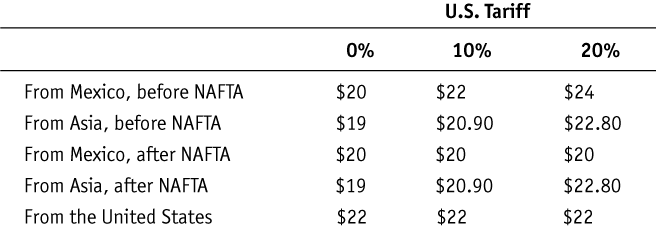 1 Διεθνείς Εμπορικές Συμφωνίες
Εκτροπή Εμπορίου Διαγραμματικά
ΣΧΗΜΑ 11-3 (1 από 2)
Εκτροπή Εμπορίου 
Με το Μεξικό και την Ασία να αντιμετωπίζουν τον ίδιο δασμό t  για πωλήσεις τους προς τις ΗΠΑ, η ισορροπία είναι στο σημείο A  με την ποσότητα Q2 να εξάγεται από το Μεξικό και την υπόλοιπη ποσότητα να εξάγεται από την Ασία σε μια τιμή Pasia + t.
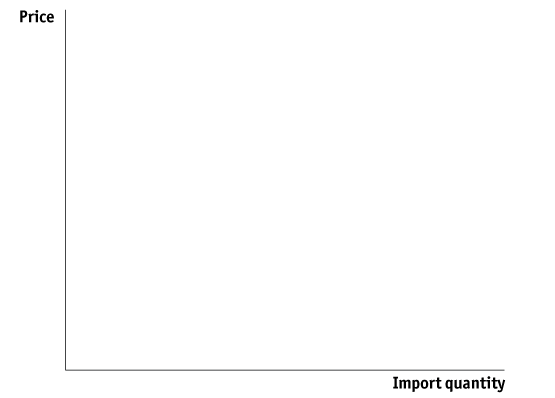 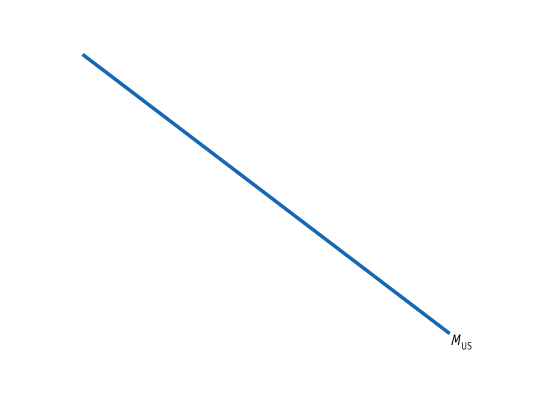 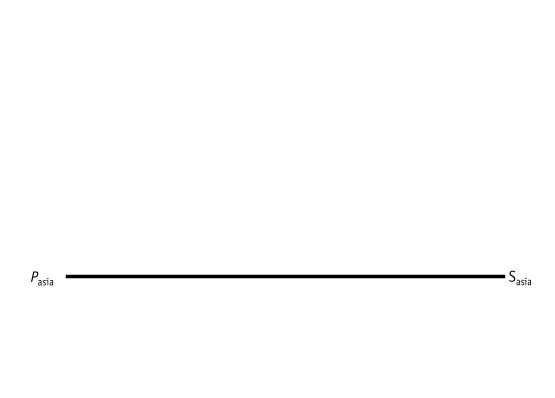 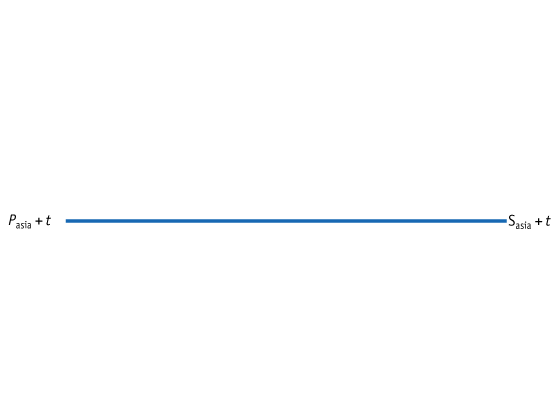 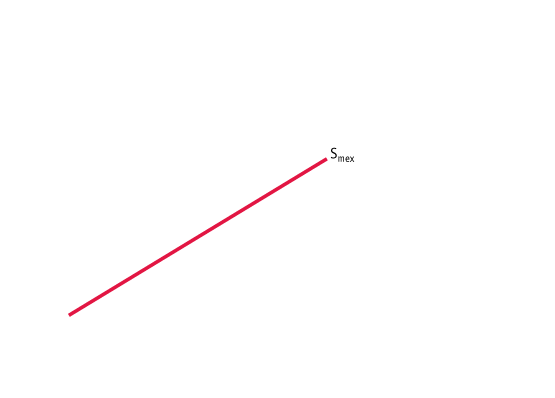 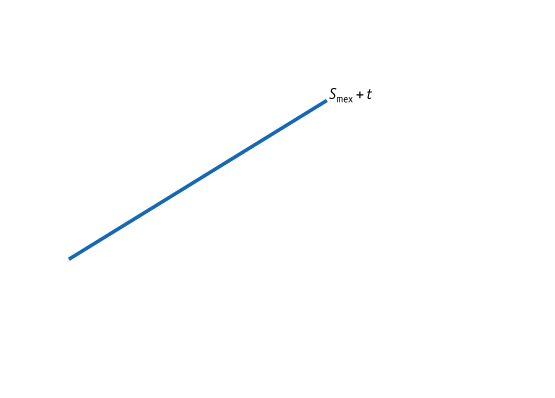 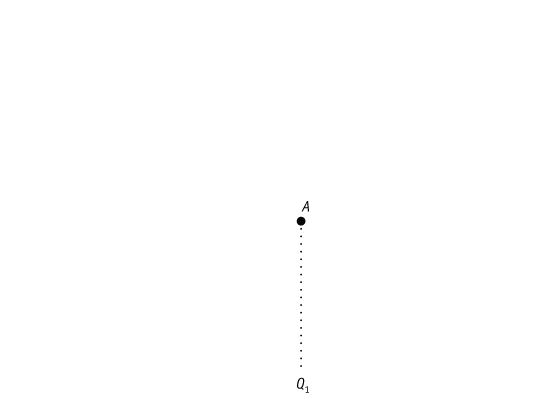 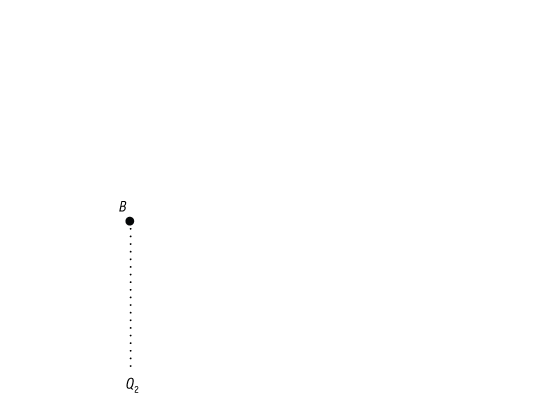 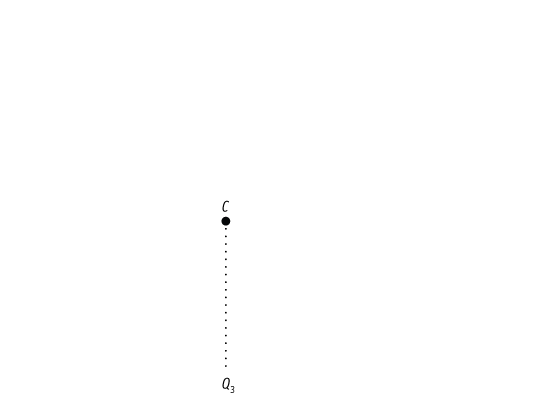 1 Διεθνείς Εμπορικές Συμφωνίες
Εκτροπή Εμπορίου Διαγραμματικά
ΣΧΗΜΑ 11-3 (2 από 2)
Εκτροπή Εμπορίου (συνέχεια)
Τα έσοδα των ΗΠΑ από δασμούς είναι είσαι με την περιοχή (a + b + c + d). 
Η κατάργηση των δασμών έναντι του Μεξικού λόγω της NAFTA οδηγεί σε μια αύξηση των μεξικανικών εξαγωγών μέχρι του σημείου Q3. 
Οι ΗΠΑ χάνουν έσοδα από δασμούς ίσα με (a + b + c), ως αποτέλεσμα της εκτροπής εμπορίου από την Ασία στο Μεξικό.
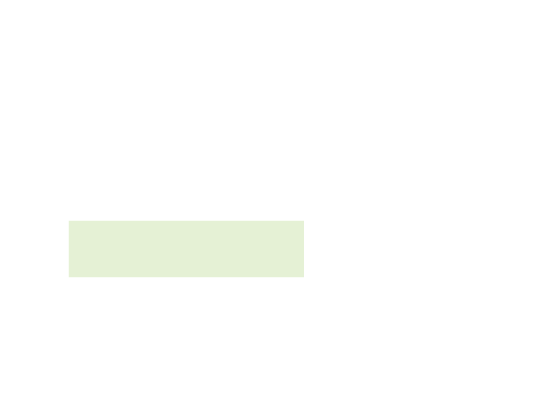 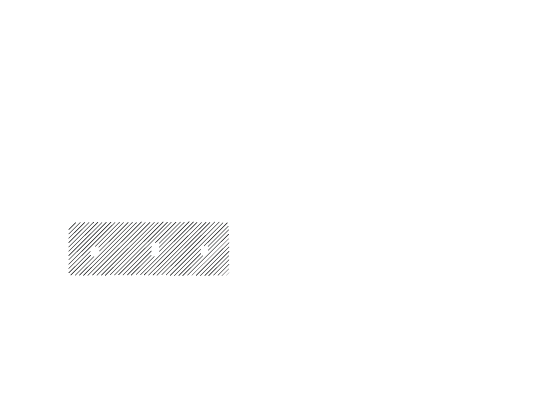 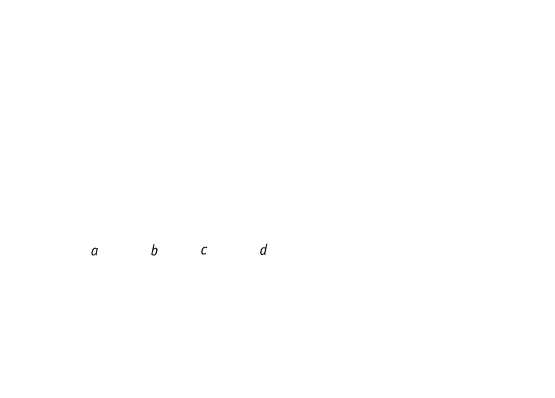 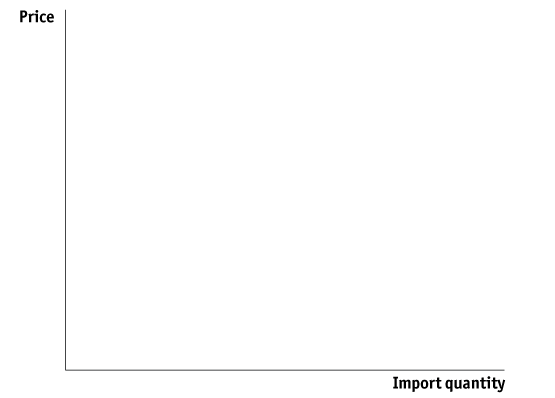 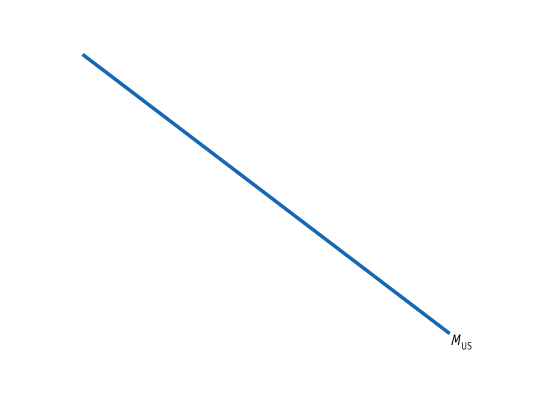 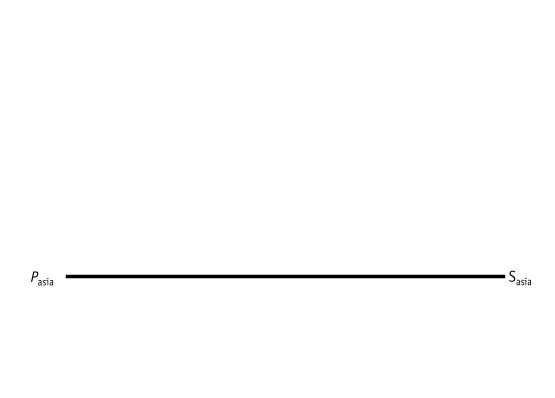 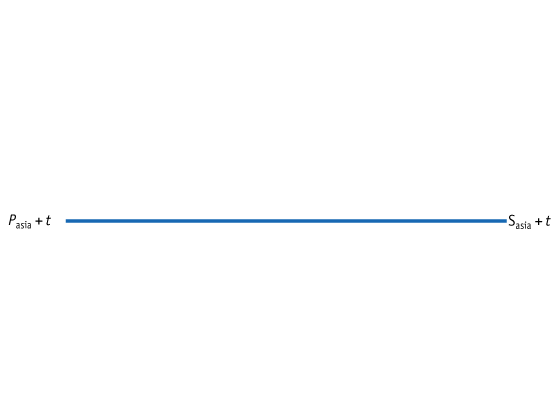 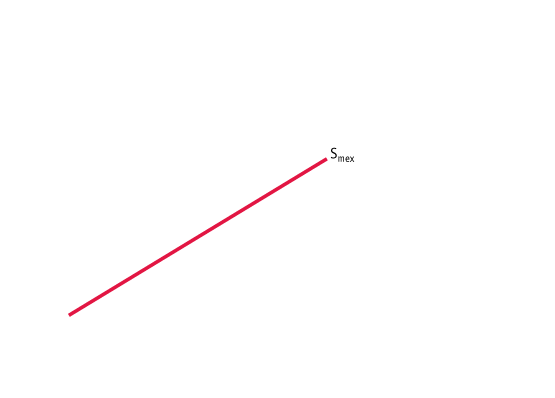 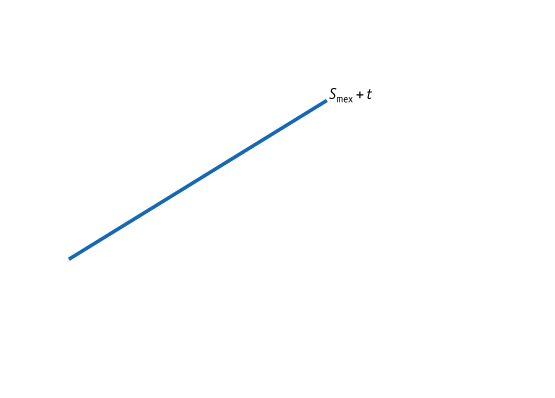 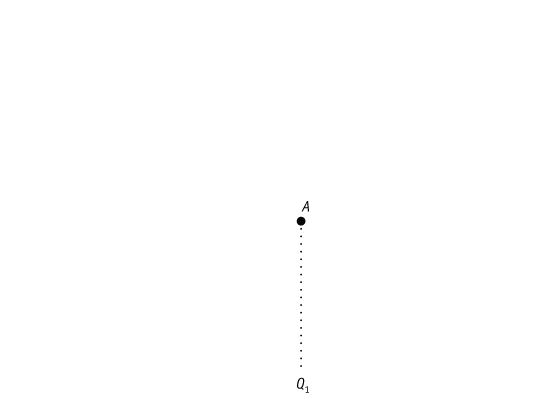 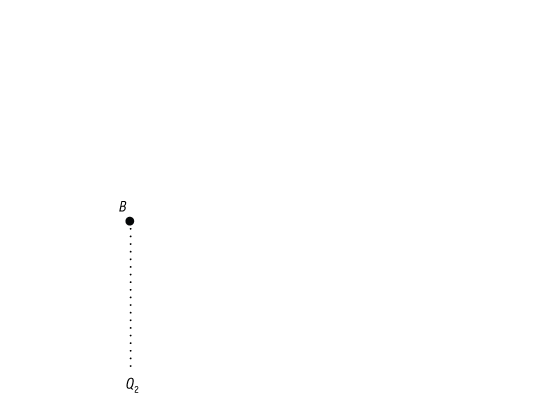 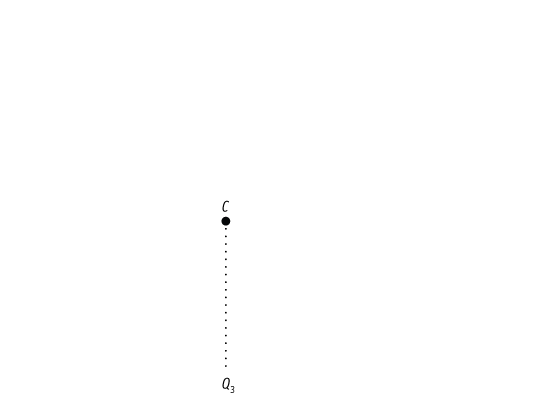 Απώλεια εσόδων από δασμούς για ΗΠΑ: − (a + b + c )
Κέρδη σε πλεόνασμα παραγωγού για Μεξικό : + (a + b)
Συνδυασμένο αποτέλεσμα λόγω NAFTA: − c
1 Διεθνείς Εμπορικές Συμφωνίες
Εκτροπή Εμπορίου Διαγραμματικά
Δεν Δημιουργούν Απώλειες όλες οι περιπτώσεις Εκτροπής Εμπορίου  
Έστω ότι μετά την ένταξη στη NAFTA το Μεξικό είχε σημαντικές επενδύσεις στον κλάδο ανταλλακτικών αυτοκινήτων, και η καμπύλη προσφοράς του μετατοπίζεται στη θέση  Smex παρά στη θέση Smex.
Τότε, οι εισαγωγές ισορροπίας προ τις ΗΠΑ θα προκύψουν στο σημείο D, στην τιμή  Pasia, και το Μεξικό θα αντικαταστήσει πλήρως την Ασία ως προμηθευτής ανταλλακτικών αυτοκινήτων.
ΣΧΗΜΑ 11-3 (ανασκόπηση)
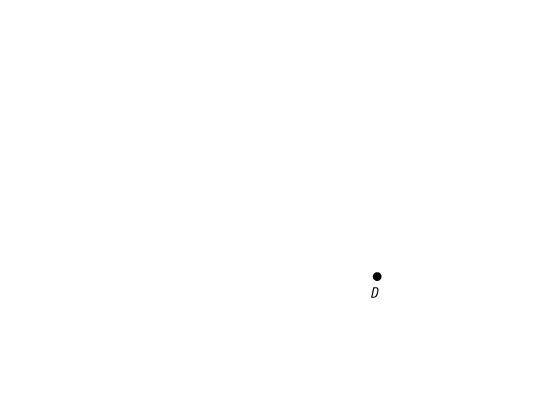 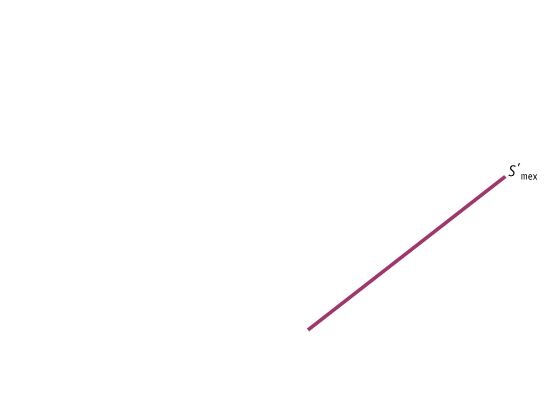 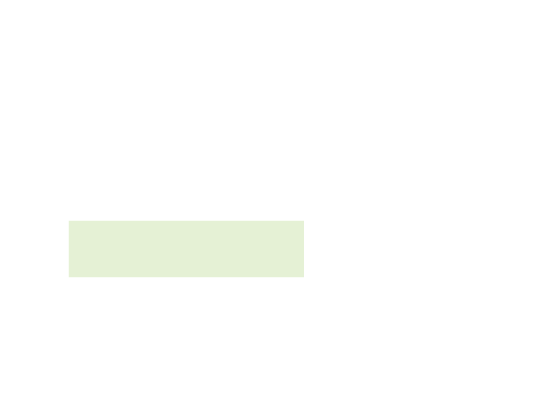 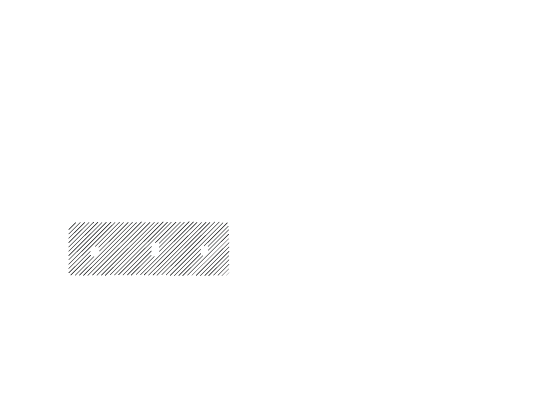 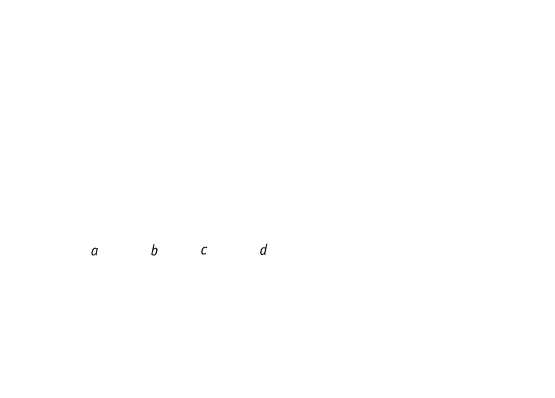 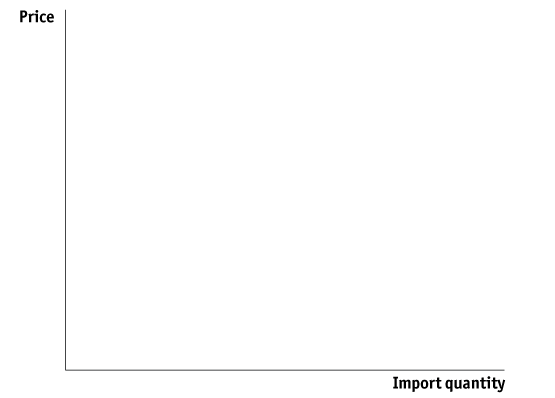 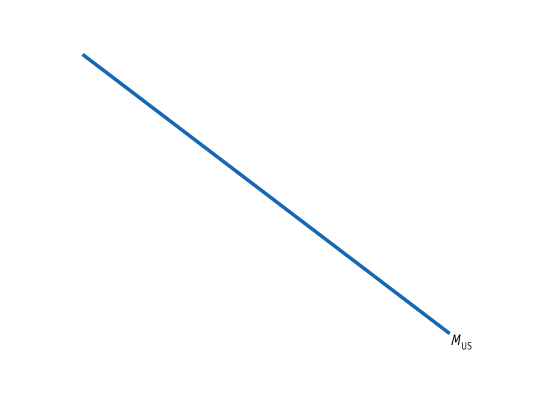 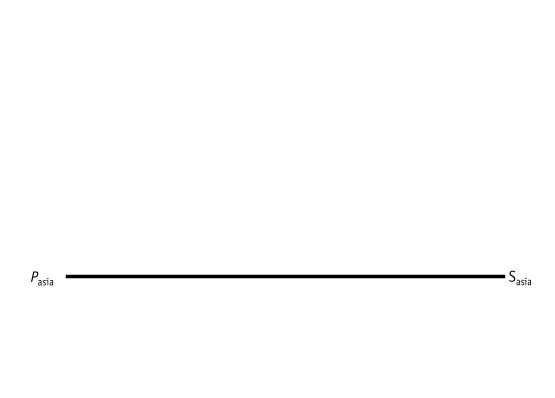 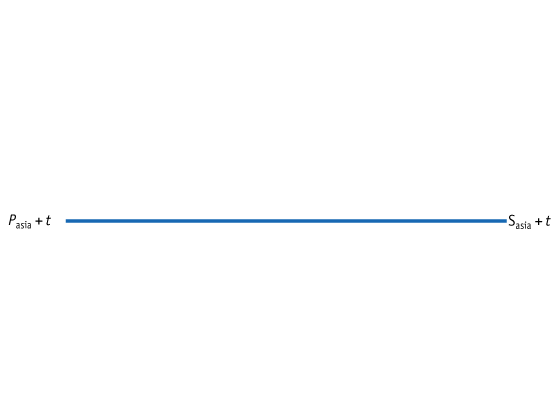 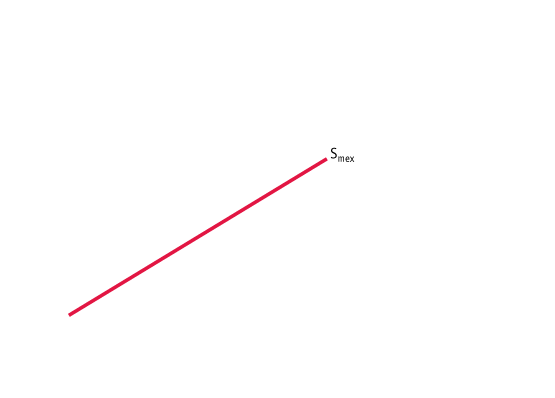 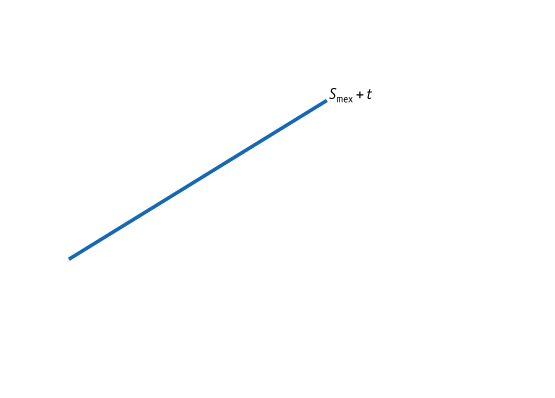 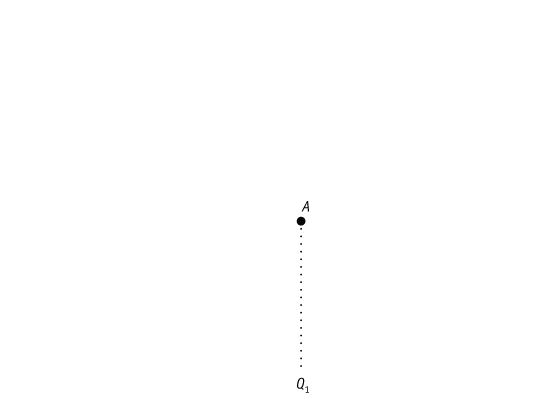 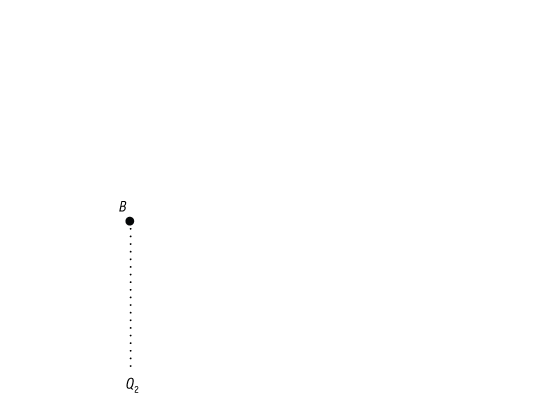 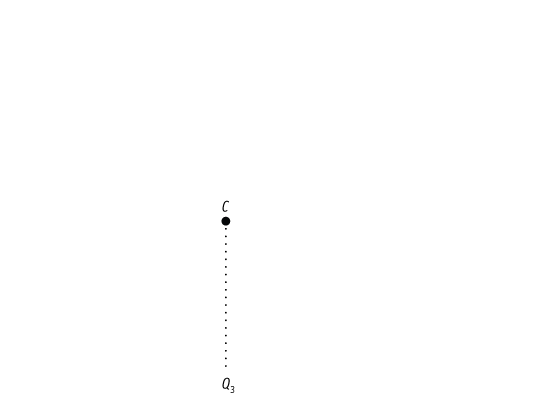 Κέρδος σε πλεόνασμα καταναλωτή: + (a + b + c + d + e)
Απώλεια εσόδων από δασμούς: − (a + b + c + d)
Καθαρή επίπτωση στην ευημερία των ΗΠΑ: + e
2  Διεθνείς Συμφωνίες σε Θέματα Εργασίας
Χρησιμοποιούμε τον όρο προδιαγραφές εργασίας για να αναφερθούμε σε όλα τα θέμα που άμεσα επηρεάζουν τους εργαζομένους, συμπεριλαμβανομένων θεμάτων υγείας και ασφάλειας στο χώρο εργασίας, απασχόλησης ανηλίκων, κατώτατων μισθών, κοκ.
Επιμέρους Συμφωνίας για Θέματα Εργασίας στο πλαίσιο της NAFTA
Η επιμέρους συμφωνία για θέματα εργασίας που έγινε αντικείμενο διαπραγμάτευσης στα πλαίσια της NAFTA δεν αλλάζει τους υφιστάμενους εργατικούς νόμους στις χώρες αυτές, αλλά σκοπό έχει να βελτιώσει την εφαρμογή αυτών των νόμων..
2 Διεθνείς Συμφωνίες σε Θέματα Εργασίας
Άλλες Συμφωνίες για την Εργασία
Εκτός από την επιμέρους συμφωνία για θέματα εργασίας στα πλαίσια της NAFTA, υπάρχουν πολλά άλλα παραδείγματα διεθνών συμφωνιών που καθορίζουν τις συνθήκες εργασίας σε ξένες χώρες. 
Τα συνδικάτα και άλλοι οργανισμοί ενδιαφέρονται για ζητήματα όπως η ασφάλεια στο χώρο εργασίας, το δικαίωμα των εργαζομένων να συνδικαλίζονται, το δικαίωμα των εργαζομένων σε διαλείμματα και να μην είναι αναγκασμένοι να εργάζονται υπερωριακά, κ.ο.κ.
2 Διεθνείς Συμφωνίες σε Θέματα Εργασίας
ΠΙΝΑΚΑΣ 11-2
Απαντήσεις Έρευνας
Ο πίνακας αυτός συνοψίσει τις απαντήσεις που δόθηκαν μια έρευνα που διενεργήθηκε από το Εθνικό Γραφείο Οικονομικών Ερευνών,  σε ερωτήσεις γύρω από τη στάση ατόμων έναντι ενός προϊόντος που  κατασκευάστηκε υπό καλές συνθήκες εργασίας και υπό κακές συνθήκες εργασίας.
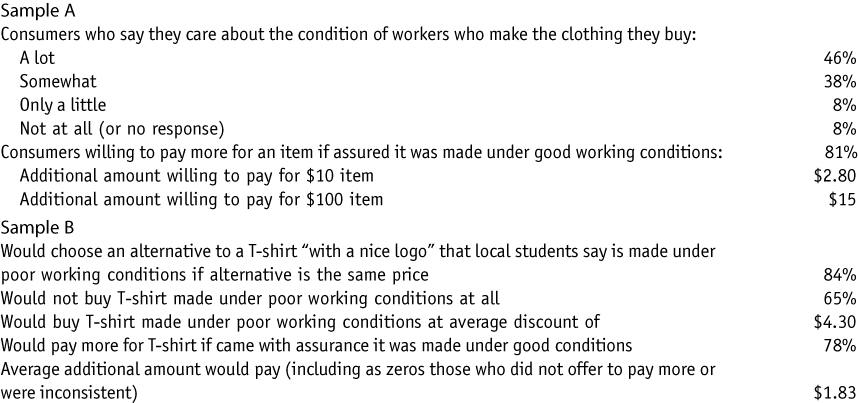 2 Διεθνείς Συμφωνίες σε Θέματα Εργασίας
Άλλες Συμφωνίες για την Εργασία
Εταιρική Ευθύνη  Λόγω της πίεσης από τους καταναλωτές και τα συνδικάτα, οι επιχειρήσεις έχουν αρχίσει να ελέγχουν και να βελτιώνουν τις συνθήκες στα εργοστάσιά τους στο εξωτερικό και στα εργοστάσια των υπεργολάβων τους που λειτουργούν στο εξωτερικό.
Ευθύνη Χώρας  Μια σειρά από εμπορικούς νόμους στις ΗΠΑ δίνουν στον Πρόεδρο τη δυνατότητα να καταργεί εμπορικά προνόμια από χώρες που δεν παρέχουν στους εργαζόμενούς τους βασικά δικαιώματα, όπως το δικαίωμα του συνδικαλίζεσθαι.
Μισθός Επιβίωσης  Είναι δίκαιο να περιμένουμε τις ξένες επιχειρήσεις να πληρώνουν ένα μισθό επιβίωσης στους εργαζομένους τους, δηλαδή ένα μισθό που είναι πάνω από το επίπεδο που ισχύει στην αναπτυσσόμενη χώρα; Οι οικονομολόγοι έχουν μια έτοιμη απάντηση: οι μισθοί θα πρέπει να είναι τόσο υψηλοί όσο επιτρέπει η αγορά, και όχι υψηλότεροι.
2 Διεθνείς Συμφωνίες σε Θέματα Εργασίας
Η Wal-Mart Επιβάλλει στους Κινέζους Προμηθευτές να Αναβαθμίσουν τις Προδιαγραφές
Η Wal-Mart, η μεγαλύτερη εταιρεία λιανικής πώλησης παγκοσμίως, ενημέρωσε τους Κινέζους προμηθευτές της ότι θα πρέπει να ανταποκριθούν στις πολύ αυστηρές περιβαλλοντικές και κοινωνικές προδιαγραφές ή αλλιώς κινδυνεύουν να χάσουν τη δουλειά τους. 

Αυτό έγινε πιθανώς λόγω της αυξανόμενης κριτικής στις ΗΠΑ σχετικά με θέματα συνθηκών εργασίας στα εργοστάσια των προμηθευτών της. 

Τα προαπαιτούμενα περιλαμβάνουν:
	- μια σαφή επίδειξη συμμόρφωσης με την κινεζική περιβαλλοντική 	νομοθεσία
	-  μια βελτίωση 20% στην ενεργειακή αποδοτικότητα στους 200 	μεγαλύτερους Κινέζους προμηθευτές της εταιρίας
	- αποκάλυψη της ονομασίας και της διεύθυνσης κάθε εργοστασίου που 	συμμετέχει στην παραγωγική διαδικασία
ΠΡΩΤΟΣΕΛΙΔΟ
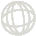 3  Διεθνείς Συμφωνίες για το Περιβάλλον
Περιβαλλοντικά Θέματα στη GATT και στον ΠΟΕ
Ο ΠΟΕ δεν ασχολείται άμεσα με περιβαλλοντικά θέματα. Άλλες διεθνείς συμφωνίες, που ονομάζονται πολυμερείς συμφωνίες για το περιβάλλον, έχουν ως αντικείμενο ειδικά με το περιβάλλον.
3 Διεθνείς Συμφωνίες για το Περιβάλλον
Περιβαλλοντικά Θέματα στη GATT και στον ΠΟΕ
ΠΙΝΑΚΑΣ 11-3 (1 από 2)
Περιβαλλοντικές Υποθέσεις στη GATT και στον ΠΟΕ
Ο πίνακας αυτός δείχνει το αποτέλεσμα περιβαλλοντικών υποθέσεων που κρίθηκαν από τη GATT και τον ΠΟΕ.
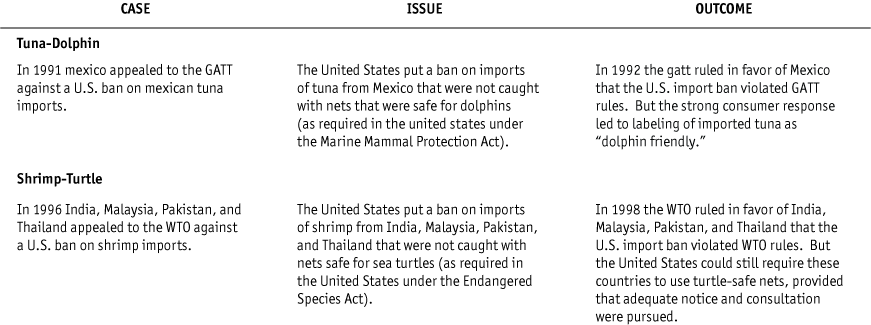 3 Διεθνείς Συμφωνίες για το Περιβάλλον
Περιβαλλοντικά Θέματα στη GATT και στον ΠΟΕ
Περιβαλλοντικές Υποθέσεις στη GATT και στον ΠΟΕ (συνέχεια)
ΠΙΝΑΚΑΣ 11-3 (2 από 2)
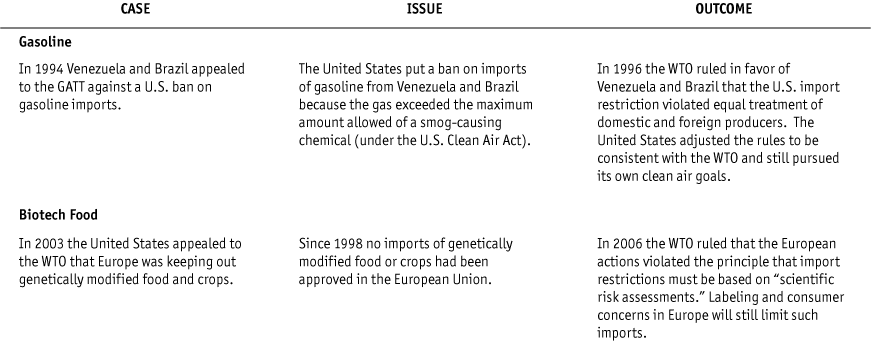 3 Διεθνείς Συμφωνίες για το Περιβάλλον
Το Εμπόριο Βοηθάει ή Βλάπτει το Περιβάλλον;
Η απάντηση στην ερώτηση εάν το εμπόριο βοηθάει ή βλάπτει το περιβάλλον είναι ότι και τα δύο αποτελέσματα είναι πιθανά, ανάλογα με την περίπτωση που αναλύουμε.
Ποσόστωση των ΗΠΑ στη Ζάχαρη  Η παραγωγή αιθανόλης από καλαμπόκι είναι πολύ λιγότερο ενεργειακά αποδοτική απ’ ότι η παραγωγή από το ζαχαροκάλαμο.
VER στα  Αυτοκίνητα προς ΗΠΑ  Ο «εκούσιος» περιορισμός (VER) στις εξαγωγές ιαπωνικών αυτοκινήτων προς τις ΗΠΑ, που ξεκίνησε το 1981, περιόρισε τον αριθμό αυτοκινήτων που μπορούσαν να εξάγουν ιαπωνικές επιχειρήσεις κάθε χρόνο, όχι όμως και την αξία τους, επομένως υπήρχε κίνητρο για τις ιαπωνικές επιχειρήσεις να εξάγουν μεγαλύτερα και πολυτελέστερα αυτοκίνητα.  Καθώς η ποιότητα των ιαπωνικών αυτοκινήτων βελτιωνόταν, το ίδιο συνέβαινε και με το μέγεθος των κινητήρων και το βάρος των οχημάτων. Ως αποτέλεσμα, αυξήθηκε η μέση κατανάλωση βενζίνης των εισαγομένων αυτοκινήτων.
3 Διεθνείς Συμφωνίες για το Περιβάλλον
Η Δύναμη του Μεγάλου Καλαμποκιού
Η αυξανόμενη ζήτηση αιθανόλης ως εναλλακτικού καυσίμου είναι τόσο μεγάλη ώστε μια ομάδα οικολόγων προειδοποιεί ότι θα υπάρξει έλλειψη καλαμποκιού. 

Αυτός, όμως, ο ανταγωνισμός για καλαμπόκι θα μπορούσε εύκολα να αποφευχθεί εάν το Κογκρέσο καταργούσε τους δασμούς και τους περιορισμούς εισαγωγών που δεν επιτρέπουν στις ΗΠΑ να κάνουν μεγαλύτερη χρήση της αιθανόλης που παράγεται από ζάχαρη. 
	Το ζαχαροκάλαμο θα μπορούσε να χρησιμοποιείται στην παραγωγή 	αιθανόλης με τη χρήση πολύ λιγότερης ενέργειας. 

Οι εγχώριοι καλλιεργητές ζάχαρης εισπράττουν μια τόσο υψηλή τιμή για το προϊόν τους λόγω των δασμών που επιβάλλει η κυβέρνηση και των περιορισμών εισαγωγών που θα ήταν αντιοικονομικό για αυτούς να στραφούν στην παραγωγή αιθανόλης. 

	Το αποτέλεσμα είναι ότι η αιθανόλη στις ΗΠΑ χρησιμοποιεί περισσότερη 	ενέργεια και έχει μεγαλύτερο κόστος απ’ ότι πρέπει.
ΠΡΩΤΟΣΕΛΙΔΟ
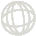 3 Διεθνείς Συμφωνίες για το Περιβάλλον
Το Εμπόριο Βοηθάει ή Βλάπτει το Περιβάλλον;
VER στα  Αυτοκίνητα προς ΗΠΑ
ΣΧΗΜΑ 11-4
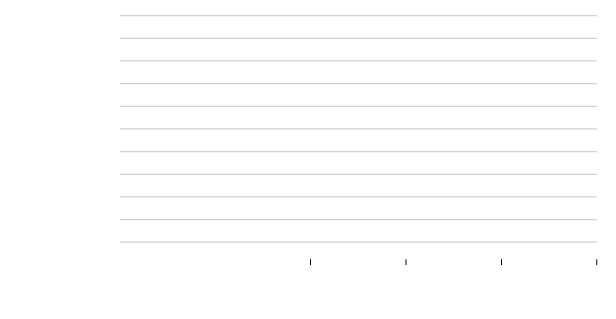 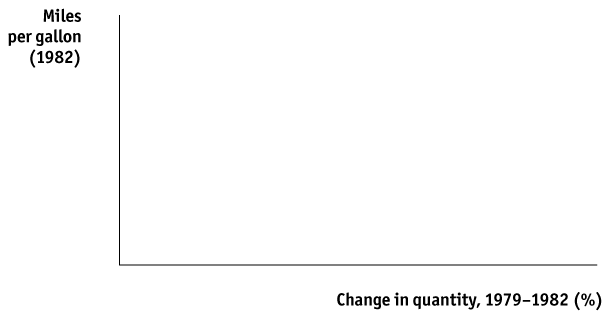 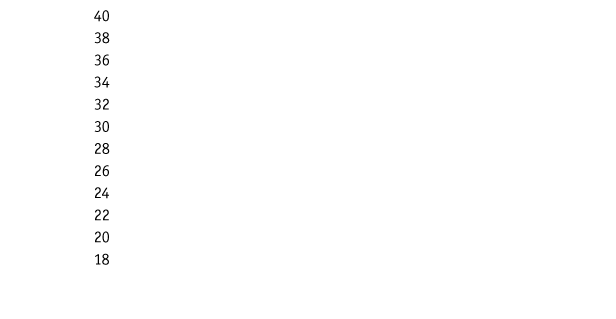 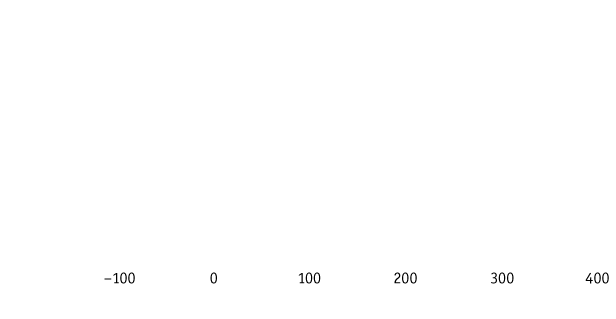 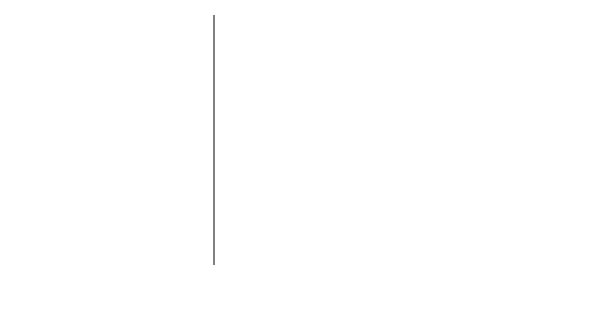 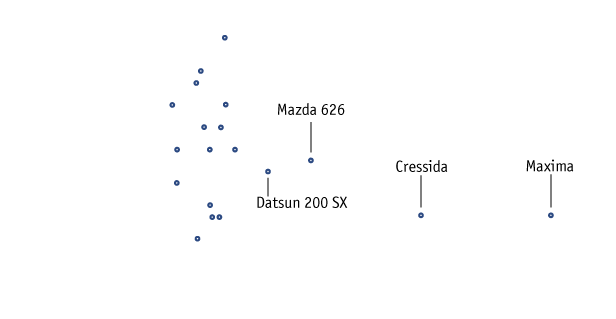 Αμερικανικές Εισαγωγές Ιαπωνικών Αυτοκινήτων Το σχήμα αυτό χρησιμοποιεί στοιχεία σχετικά με εισαγόμενα ιαπωνικά αυτοκίνητα από το 1979 έως το 1982, πριν και αφού άρχισε ο «εκούσιος» περιορισμός εξαγωγών της Ιαπωνίας. Ο οριζόντιος άξονας δείχνει την αλλαγή στην πωλούμενη ποσότητα (σε ποσοστά) μεταξύ αυτών των
ετών, και στον κάθετο άξονα δείχνουμε τα μίλια ανά λίτρο για κάθε μοντέλο. Τα μοντέλα με τη μεγαλύτερη κατανάλωση βενζίνης – όπως το Maxima, το Cressida, και το Mazda 626—παρουσίασαν τη μεγαλύτερη αύξηση πωλήσεων ανάμεσα στα χρόνια αυτά.
3 Διεθνείς Συμφωνίες για το Περιβάλλον
Η Τραγωδία των Κοινών Πόρων
Εμπόριο Ψαριών  Τι έχει οδηγήσει στην υπεραλίευση;
Οι οικονομολόγοι πιστεύουν ότι το αποτέλεσμα αυτό προκύπτει όποτε οι άνθρωποι ανταγωνίζονται για το ίδιο απόθεμα πόρων (ψάρια, στην προκειμένη περίπτωση) και αναφέρονται στο φαινόμενο αυτό με τον όρο τραγωδία των κοινών πόρων. 
Όταν ένας φυσικός πόρος,  όπως τα ψάρια, αντιμετωπίζεται ως κοινή περιουσία την οποία μπορεί να εκμεταλλευτεί οποιοσδήποτε, τότε το αποτέλεσμα θα είναι η υπεραλίευση, και τα αποθέματα θα μειωθούν ραγδαία με την πάροδο του χρόνου, καθώς κάθε παραγωγός θα επιδιώκει να μεγιστοποιεί το δικό του μερίδιο από τον πόρο αυτό.
3 Διεθνείς Συμφωνίες για το Περιβάλλον
Η Τραγωδία των Κοινών Πόρων
Η Λύση στην Τραγωδία των Κοινών Πόρων  Εάν αντίθετα υπήρχε ένα σύστημα κανόνων που θα διένειμε δικαιώματα ιδιοκτησίας του πόρου αυτού και περιόριζε την αλίευση για κάθε άτομο, τότε η υπεραλίευση θα μπορούσε να αποφευχθεί. 
Όταν όμως ένας πόρος είναι πράγματι παγκόσμιος ως προς τη φύση του, δεν είναι αρκετό να παρέχουμε δικαιώματα ιδιοκτησίας εντός μιας χώρας. Οι διεθνείς συμφωνίες για τα ψάρια και για άλλα απειλούμενα είδη  έχουν διευθετηθεί μέσω της Σύμβασης για το Διεθνές Εμπόριο Απειλούμενων Ειδών (CITES).
3 Διεθνείς Συμφωνίες για το Περιβάλλον
Η Ευρώπη Κλίνει προς την Απαγόρευση Εμπορίας του Τόνου
Οι Ευρωπαίοι αξιωματούχοι ασκούν αυξανόμενη πίεση για μια διεθνή απαγόρευση της εμπορικής αλίευσης του τόνου. 

Μια ομάδα που λειτούργησε στα πλαίσια του Οργανισμού Τροφίμων και Γεωργίας του ΟΗΕ κατέληξε ότι ο τόνος θα πρέπει να συμπεριληφθεί στον κατάλογο των απειλούμενων ειδών. 

Ο αλιευτικός κλάδος αντέδρασε γρήγορα στην πρόταση αυτή, υποστηρίζοντας ότι θα μπορούσε να οδηγήσει στη δημιουργία μαύρης αγοράς.
ΠΡΩΤΟΣΕΛΙΔΟ
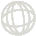 3 Διεθνείς Συμφωνίες για το Περιβάλλον
Η Τραγωδία των Κοινών Πόρων
Εμπόριο Βουβαλιών
ΣΧΗΜΑ 11-5
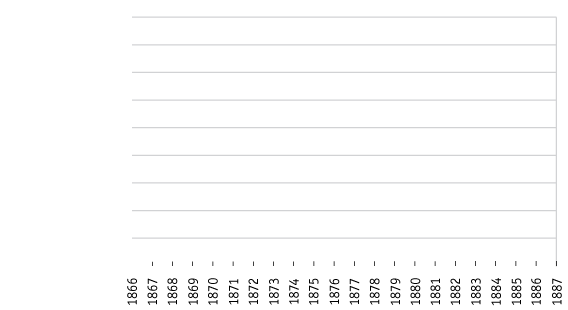 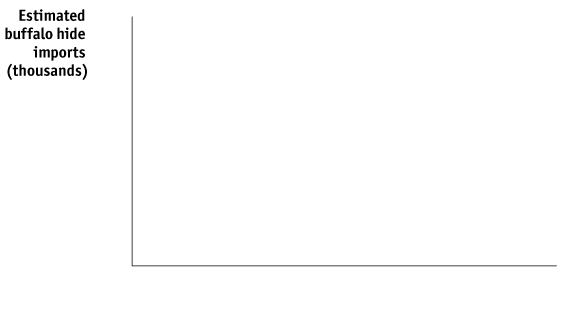 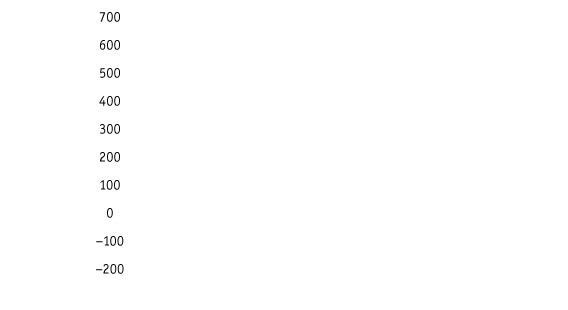 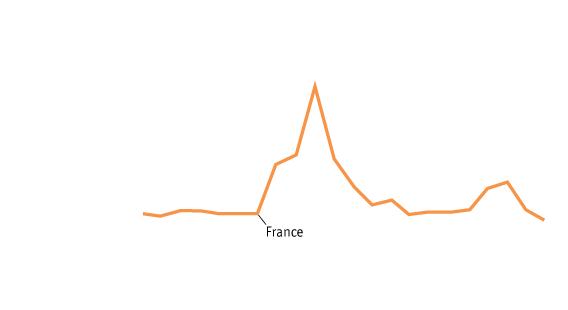 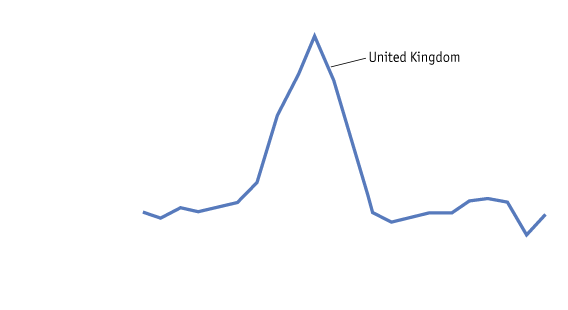 Εισαγωγές Δερμάτων Βουβαλιών Το διάγραμμα αυτό δείχνει υπολογισμούς εισαγωγών της Μ. Βρετανίας και της Γαλλίας δερμάτων βουβαλιών από τις ΗΠΑ. Η ποσότητα των εισαγωγών σε αυτές τις χώρες (πέραν των εισαγωγών προς Καναδά) ήταν μικρή ή αρνητική πριν το 1871, αλλά στη συνέχεια αυξήθηκε ραγδαία φθάνοντας στο αποκορύφωμά της το 1875. Αυτή τη χρονιά, η Μ. Βρετανία και η Γαλλία εισήγαγαν αθροιστικά περισσότερο από 1 εκατομμύρια δέρματα, και σε όλη τη περίοδο από το 1871 μέχρι ο 1878 εισήγαγαν περίπου 3,5 εκατομμύρια δέρματα. Το μεγαλύτερο μέρος αυτού του όγκου οφείλεται σε μια εφεύρεση στο Λονδίνο το 1871, η οποία επέτρεπε τα δέρματα βουβαλιών να κατεργάζονται για βιομηχανική χρήση.
3 Διεθνείς Συμφωνίες για το Περιβάλλον
Διεθνείς Συμφωνίες για τη Μόλυνση του Περιβάλλοντος
Παγκόσμιοι Ρυπαντές, Μήτρα Αποδόσεων,  και Ισορροπία Nash
ΣΧΗΜΑ 11-6
Αποδόσεις σε ένα Περιβαλλοντικό Παίγνιο   
Αυτή η μήτρα αποδόσεων δείχνει τα κέρδη και τις απώλειες για τη χώρα μας και για την ξένη χώρα, ανάλογα με το κατά πόσον υιοθετούν την περιβαλλοντική νομοθεσία. Εάν οι κυβερνήσεις σταθμίζουν ως σημαντικότερο το πλεόνασμα παραγωγού από το πλεόνασμα καταναλωτή, τότε η δομή των αποδόσεων είναι παρόμοια με το δίλημμα του φυλακισμένου, επειδή  ισορροπία Nash υπάρχει όταν και οι δύο χώρες δεν υιοθετούν τη νομοθεσία. Ένα τέτοιο αποτέλεσμα μπορεί να προκύψει με τους «παγκόσμιους» ρυπαντές.
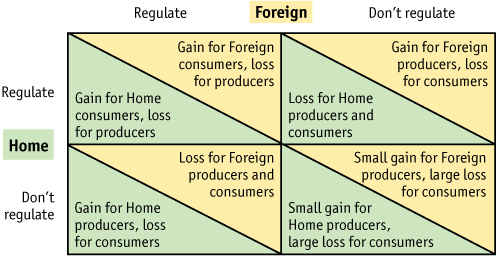 Πολυμερείς Συμφωνίες  Ένα παράδειγμα διεθνούς συμφωνίας είναι το Πρωτόκολλο του Μόντρεαλ για Ουσίες που Καταστρέφουν τη Στοιβάδα του Όζοντος, η οποία εξάλειψε με επιτυχία τη χρήση του χλωρο-υδρογονάνθρακα (CFCs).
ΕΦΑΡΜΟΓΗ
Το Πρωτόκολλο του Κιότο και η Συμφωνία της Κοπεγχάγης
Το Πρωτόκολλο του Κιότο, που βασίστηκε στη συνθήκη των Ηνωμένων Εθνών το 1992 για την κλιματική αλλαγή, έθεσε συγκεκριμένους στόχους για τη μείωση των εκπομπών αερίων του θερμοκηπίου: οι βιομηχανικές χώρες θα έπρεπε να περιορίσουν τις εκπομπές αερίων του θερμοκηπίου κατά ένα συλλογικό 5,2% λιγότερο από τα επίπεδά τους το 1990.
ΕΦΑΡΜΟΓΗ
Το Πρωτόκολλο του Κιότο και η Συμφωνία της Κοπεγχάγης
Υπάρχουν τέσσερις λόγοι που συχνά αναφέρονται για να εξηγήσουν το λόγο που οι ΗΠΑ δεν συμμετέχουν στο Πρωτόκολλο του Κιότο:
	(1) αν και τα στοιχεία για την υπερθέρμαση του πλανήτη είναι ισχυρά, εξακολουθούμε να μην κατανοούμε όλες τις επιπτώσεις των πολιτικών δράσεων,  
	(2) ενώ οι ΗΠΑ είναι η χώρα με τις μεγαλύτερες εκπομπές αερίων του θερμοκηπίου, η επίτευξη των στόχων του Κιότο θα είχε αρνητική επίπτωση στην οικονομία της, 
	(3) Το Κιότο παρέλειψε να συμπεριλάβει τις αναπτυσσόμενες χώρες, ιδιαίτερα την Κίνα και την Ινδία,  
	(4) υπάρχουν κι άλλοι τρόποι επίτευξης μειώσεων των εκπομπών αερίων του θερμοκηπίου.
ΕΦΑΡΜΟΓΗ
Το Πρωτόκολλο του Κιότο και η Συμφωνία της Κοπεγχάγης
Η Συμφωνία της Κοπεγχάγης είναι μια αναγνώριση ότι οι επιπλέον αυξήσεις στην παγκόσμια μέση θερμοκρασία θα μπορούσαν να διατηρηθούν κάτω από τους 2 βαθμούς Κελσίου.  
Υπό τη συμφωνία αυτή, οι βιομηχανικές χώρες θα θέτουν στόχους για μειώσεις εκπομπών αερίων του θερμοκηπίου, ενώ οι αναπτυσσόμενες χώρες θα ανακοινώνουν τις προσπάθειές τους προς αυτή την κατεύθυνση.   
Υπάρχει επίσης η καθιέρωση ενός ταμείου χρηματοδότησης των αναγκών των αναπτυσσόμενων χωρών για την καταπολέμηση των συνεπειών της κλιματικής αλλαγής.
ΕΦΑΡΜΟΓΗ
Ζοφερές Προοπτικές από το Φιάσκο της Κοπεγχάγης
Η Συμφωνία της Κοπεγχάγης αναγνωρίζει το επιστημονικό επιχείρημα της διατήρησης της αύξησης της θερμοκρασίας του πλανήτη στους 2°C, καλώντας τις αναπτυγμένες χώρες να διαθέσουν  $100 δισεκατομμύρια το χρόνο προκειμένου να ενισχύσουν τις προσπάθειες των φτωχών χωρών μέχρι το 2020. 

Ωστόσο, χωρίς επιπλέον προδιαγραφές υπάρχει αμφιθυμία σχετικά με το ποιος πληρώνει τι και σε ποιον, και σχετικά με το πώς θα πρέπει να ελέγχεται η ρύθμιση των ανωτάτων ορίων εκπομπών. 

Τόσο οι ΗΠΑ όσο και η Κίνα θα πρέπει να δώσουν το παράδειγμα με μονομερείς χαμηλού κόστους πολιτικές μείωσης του άνθρακα να έχουν ανακοινωθεί ή να βρίσκονται υπό εξέταση. 

Η βοήθεια προς τις αναπτυσσόμενες χώρες για να μειώσουν τις εκπομπές αερίων του θερμοκηπίου είναι εγγυημένη, αλλά πρέπει να γίνει αντικείμενο ξεχωριστής διαπραγμάτευσης. ’
ΠΡΩΤΟΣΕΛΙΔΟ
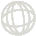 K e y   T e r m
ΣΗΜΕΙΑ-ΚΛΕΙΔΙΑ
1. 	Υπάρχουν δύο βασικοί τύποι εμπορικών συμφωνιών: οι πολυμερείς και οι περιφερειακές. Οι πολυμερείς συμφωνίες διαπραγματεύονται ανάμεσα σε μεγάλες ομάδες χωρών (όπως όλες οι χώρες-μέλη του ΠΟΕ) για να μειώσουν τους εμπορικούς φραγμούς ανάμεσά τους, ενώ οι περιφερειακές συμφωνίες λειτουργούν ανάμεσα σε μια μικρότερη ομάδα χωρών που συχνά βρίσκονται στην ίδια περιοχή.
K e y   T e r m
ΣΗΜΕΙΑ-ΚΛΕΙΔΙΑ
2. 	Υπό καθεστώς τέλειου ανταγωνισμού μπορούμε να αναλύσουμε τα κέρδη των πολυμερών συμφωνιών εξετάζοντας την ισορροπία Nash σε ένα παίγνιο δύο χωρών, στο οποίο οι χώρες αποφασίζουν για το κατά πόσο θα επιβάλουν ένα δασμό. Η μοναδική ισορροπία  Nash για δύο μεγάλες χώρες είναι το να επιβάλουν δασμούς η μία στην άλλη, κάτι που αποτελεί παράδειγμα του «διλήμματος του φυλακισμένου». Χρησιμοποιώντας μια συμφωνία για την άρση των δασμών, και οι δύο χώρες βρίσκονται σε καλύτερη κατάσταση, εξαλείφοντας την απώλεια νεκρού βάρους των δασμών.
K e y   T e r m
ΣΗΜΕΙΑ-ΚΛΕΙΔΙΑ
3. 	Οι περιφερειακές εμπορικές συμφωνίες είναι επίσης γνωστές και ως «προτιμμησιακές εμπορικές συμφωνίες», επειδή παρέχουν προνομιακή μεταχείριση (δηλαδή, ελεύθερο εμπόριο) στις χώρες που υπεισέρχονται στη συμφωνία, διατηρούν ωστόσο τους δασμούς έναντι τρίτων χωρών. Υπάρχουν δύο τύποι περιφερειακών εμπορικών συμφωνιών: οι ζώνες ελεύθερων συναλλαγών (όπως η NAFTA) και οι τελωνειακές ενώσεις (όπως η Ευρωπαϊκή Ένωση).
K e y   T e r m
ΣΗΜΕΙΑ-ΚΛΕΙΔΙΑ
Τα κέρδη και οι απώλειες σε όρους ευημερίας, που προκύπτουν από τις περιφερειακές εμπορικές συμφωνίες, είναι πιο πολύπλοκα από αυτά που προέρχονται από πολυμερείς εμπορικές συμφωνίες, επειδή μόνο οι χώρες που περιλαμβάνονται στη συμφωνία έχουν μηδενικούς δασμούς, ενώ οι δασμοί παραμένουν έναντι των χωρών που δεν υπεισέρχονται στη συμφωνία. Σε μια ζώνη ελεύθερων συναλλαγών, οι χώρες με την περιφερειακή εμπορική συμφωνία διατηρούν τους δικούς τους δασμούς έναντι των τρίτων χωρών, ενώ υπό συνθήκες τελωνειακής ένωσης οι χώρες που συμμετέχουν στην περιφερειακή εμπορική συμφωνία έχουν τον ίδιο δασμό έναντι τρίτων χωρών.
K e y   T e r m
ΣΗΜΕΙΑ-ΚΛΕΙΔΙΑ
5. 	Δημιουργία εμπορίου προκύπτει όταν μια χώρα εντός μιας περιφερειακής συμφωνίας εισάγει ένα προϊόν από μια άλλη χώρα ενώ προηγουμένως το παρήγαγε μόνη της. Στην περίπτωση αυτή υπάρχει ένα κέρδος ευημερίας τόσο για τη χώρα που αγοράζει όσο και για τη χώρα που πωλεί.
K e y   T e r m
ΣΗΜΕΙΑ-ΚΛΕΙΔΙΑ
6. 	Εκτροπή εμπορίου συμβαίνει όταν μια χώρα-μέλος εισάγει ένα προϊόν από μια άλλη χώρα-μέλος, το οποίο προηγουμένως εισαγόταν από μια χώρα εκτός της νέας εμπορικής περιφέρειας. Η εκτροπή εμπορίου οδηγεί σε απώλειες τη χώρα που προηγουμένως εξήγαγε και πιθανά και τη χώρα που εισάγει, καθώς τη νέα εμπορική περιφέρεια συνολικά.
K e y   T e r m
ΟΡΟΙ-ΚΛΕΙΔΙΑ
Κέρδος όρων εμπορίου
Πολυμερής συμφωνία
Περιφερειακή εμπορική συμφωνία
Εμπορική συμφωνία
Αρχή του πλέον ευνοημένου έθνους
Δίλημμα του φυλακισμένου
Προτιμμησιακές εμπορικές συμφωνίες
Ζώνη ελεύθερων συναλλαγών
Τελωνειακή ένωση
Κανόνες προέλευσης
Δημιουργία εμπορίου
Εκτροπή εμπορίου
Προδιαγραφές εργασίας
Μισθός επιβίωσης
Πολυμερείς συμφωνίες για το περιβάλλον
Τραγωδία των κοινών πόρων
Κοινή περιουσία
Πρωτόκολλο του Κιότο
Συμφωνία της Κοπεγχάγης